Клуб «Активное долголетие»
Денисова Марина Николаевна
Занятия в клубе
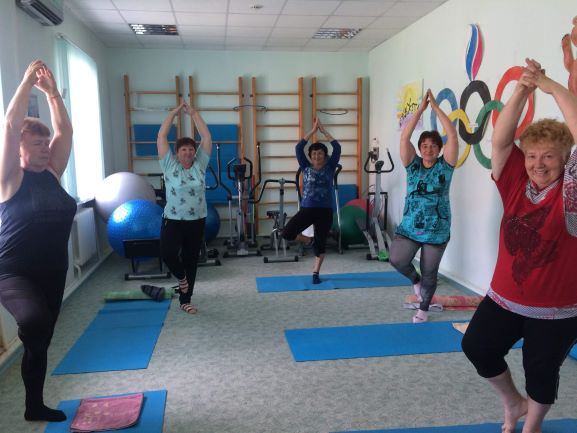 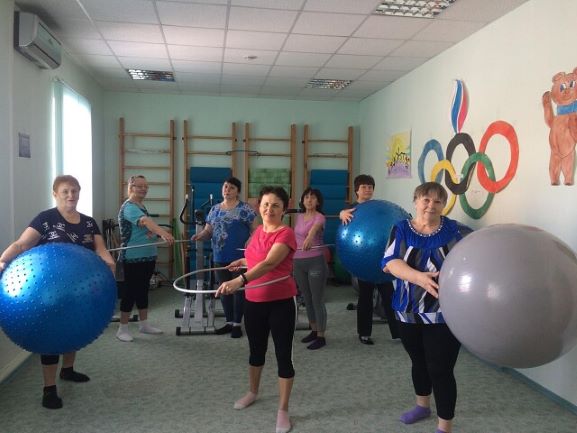 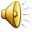 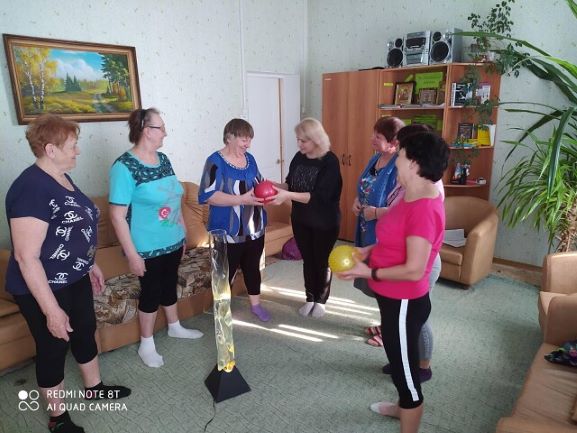 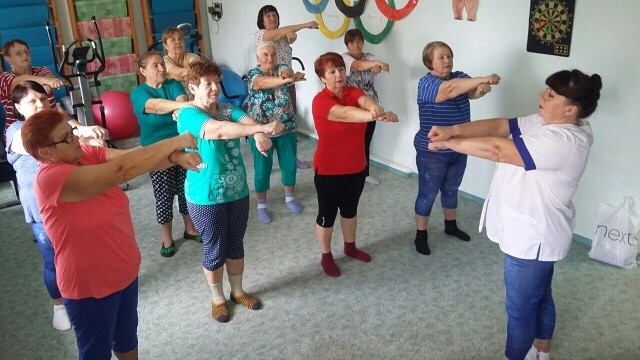 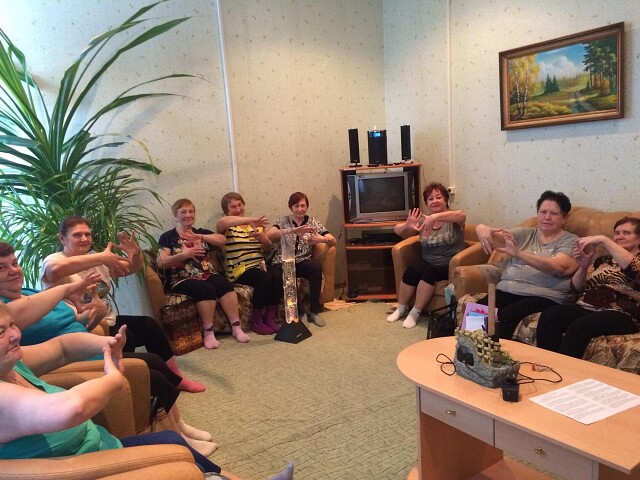 Онлайн – занятия, для участников клуба, во время пандемии коронавируса
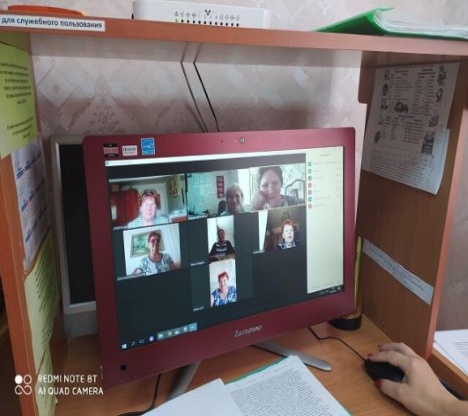 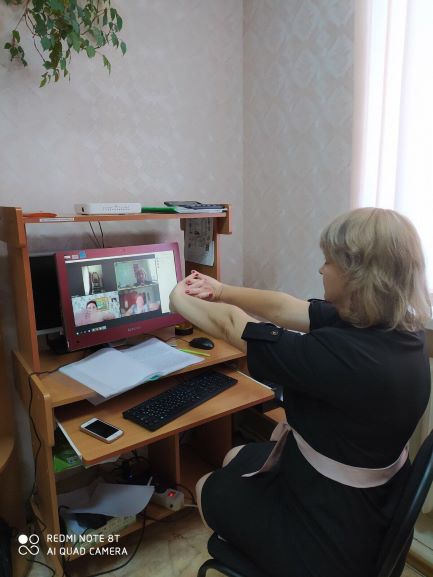 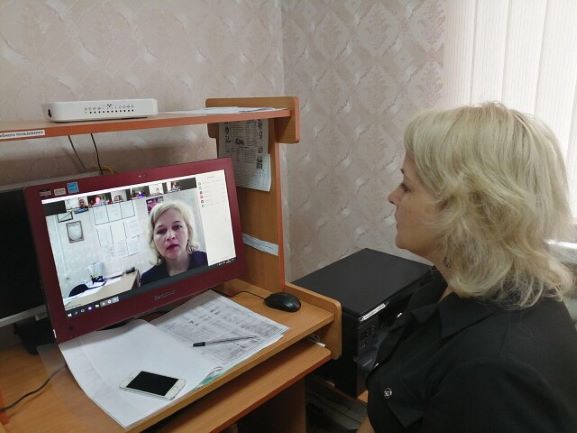 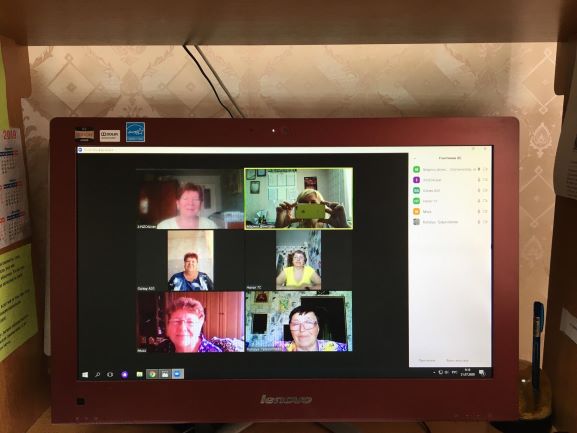 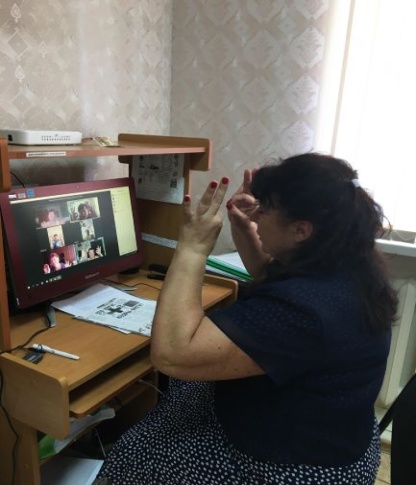 Лето -2020
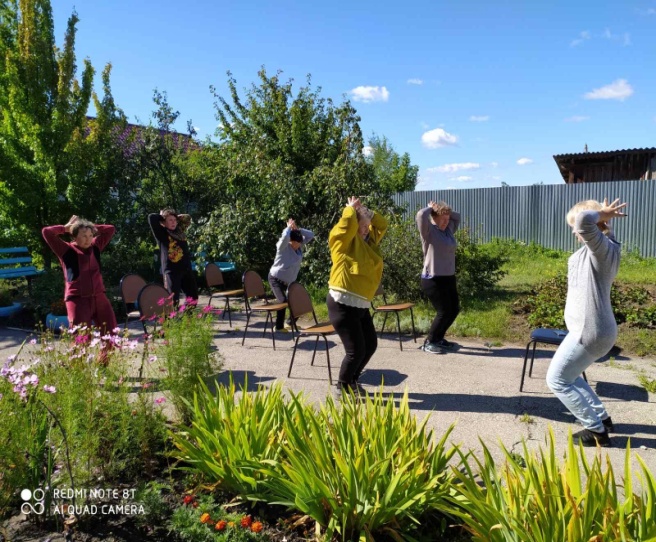 Дыхательные упражнения на свежем воздухе с клубами ЗОЖ








        Дыхание – это жизнь
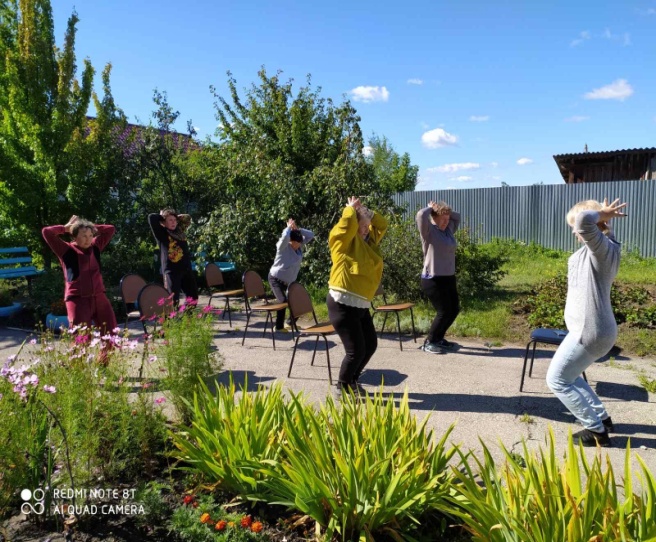 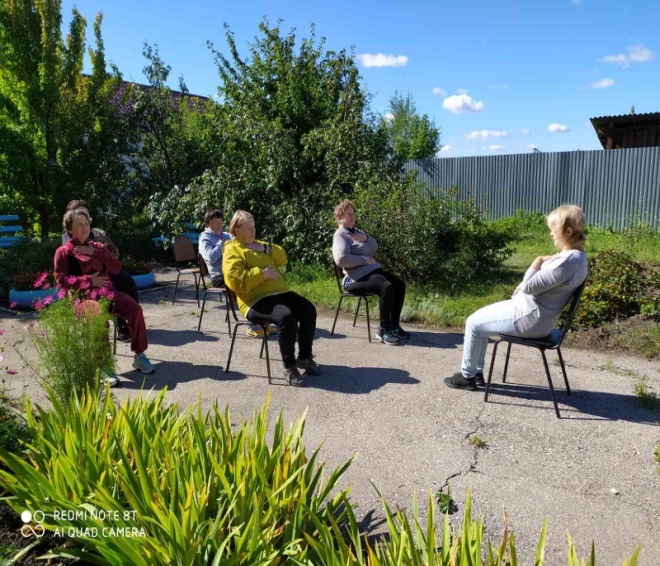 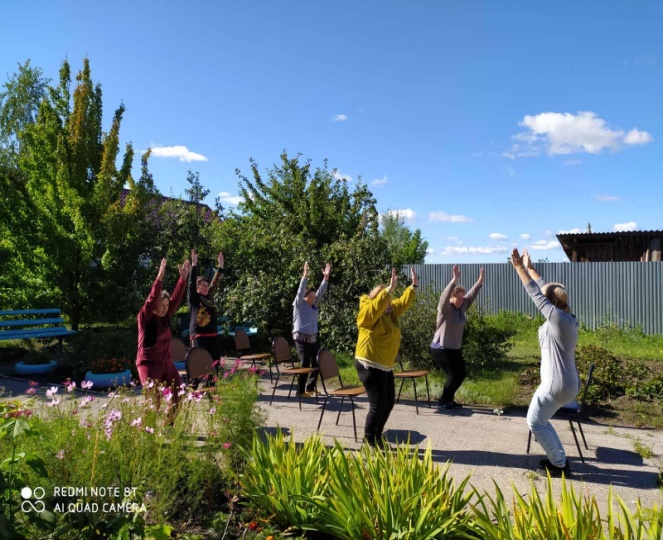 Компьютерные курсыдля людей старшего поколения
Участники конкурса азбука интернета 2020
Занятия в компьютерном классе
Компьютерные курсы поспособствовали  вести активный и продуктивный образ жизни.
 Благодаря освоению курсов компьютерной грамотности я стала активной участницей многих интернет – форумов, конференций. Освоила много нового материала из интернета
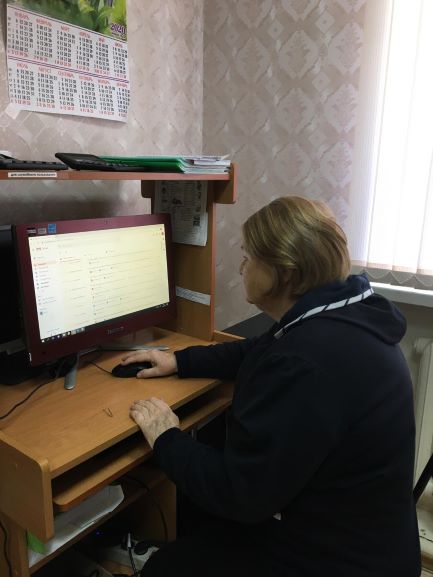 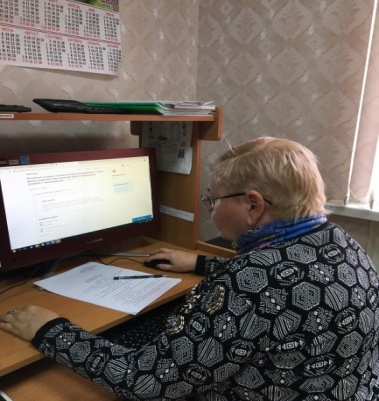 Итоговые результаты
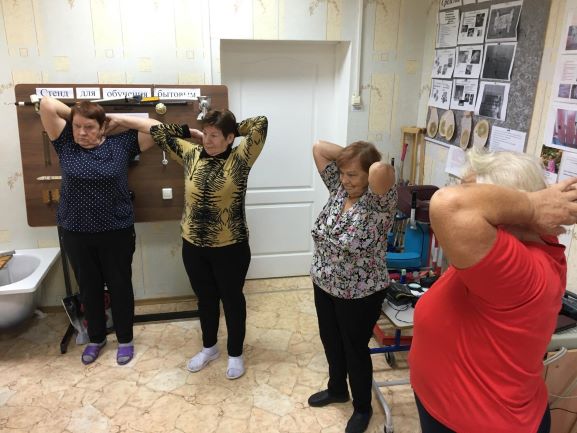 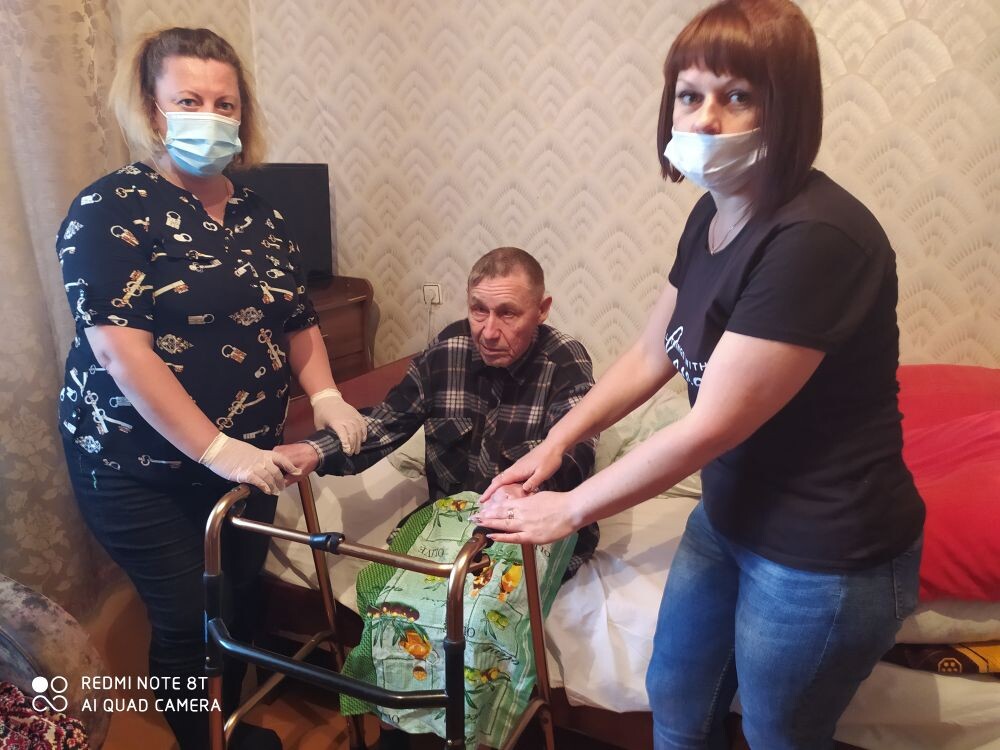 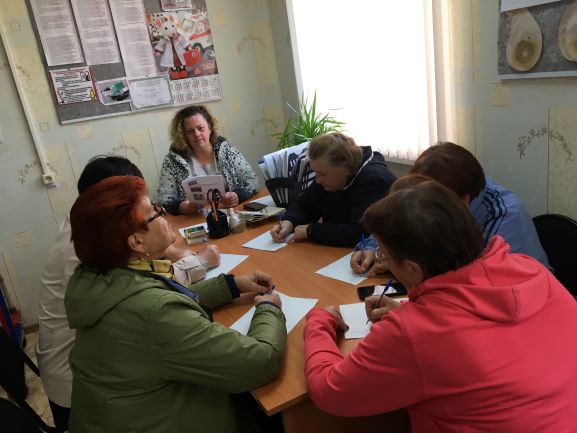 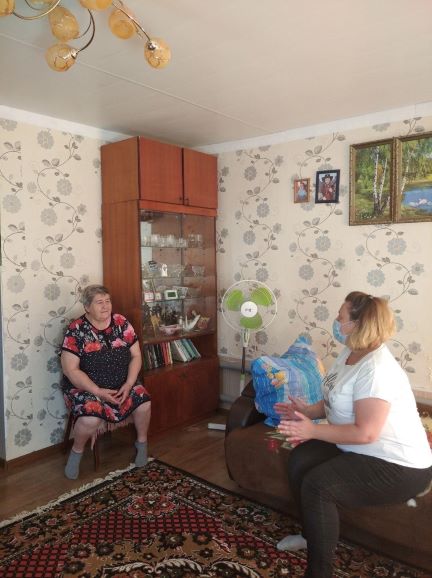 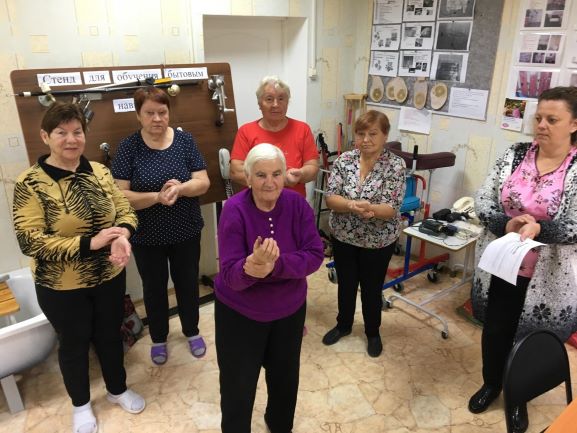 Клуб «Скандинавская ходьба»
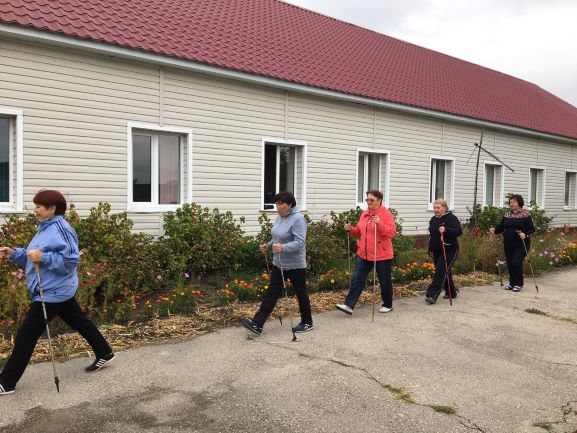 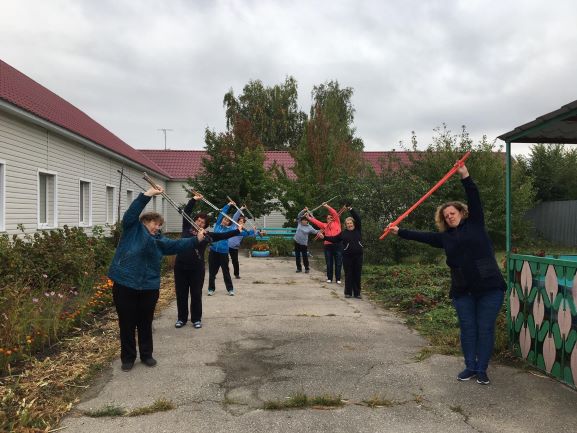 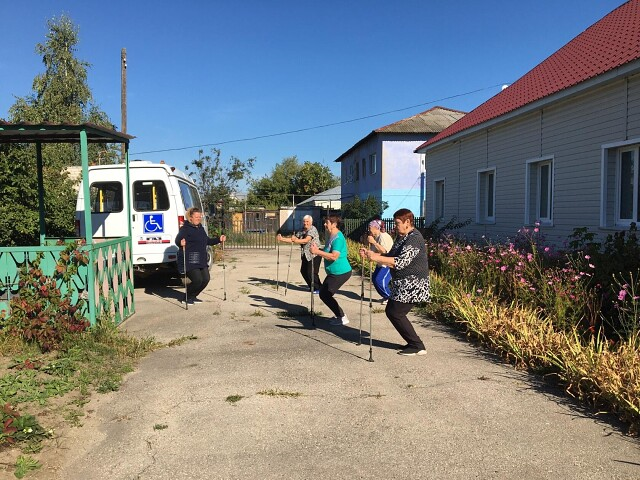 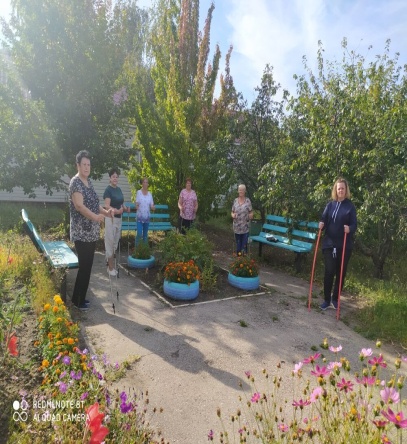 Продуктивный творческий труд
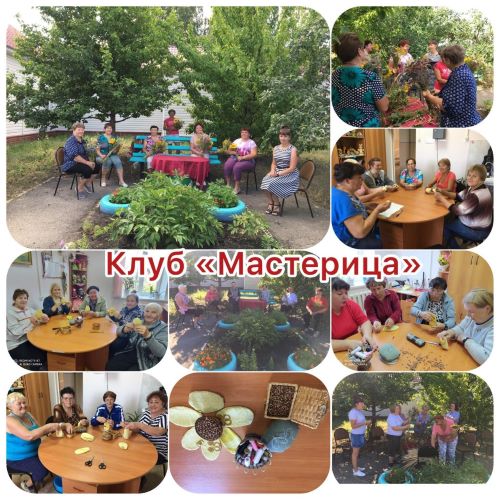 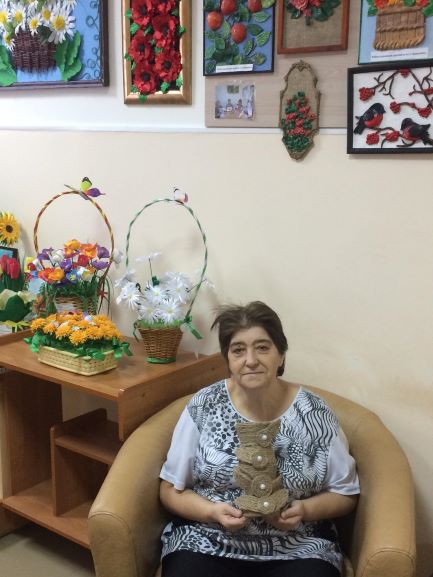 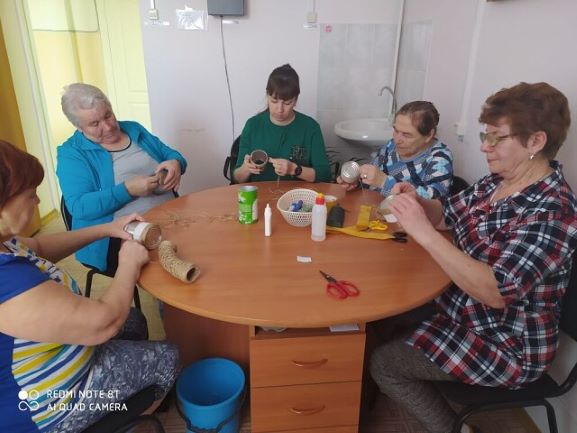 Спорт – это норма жизни
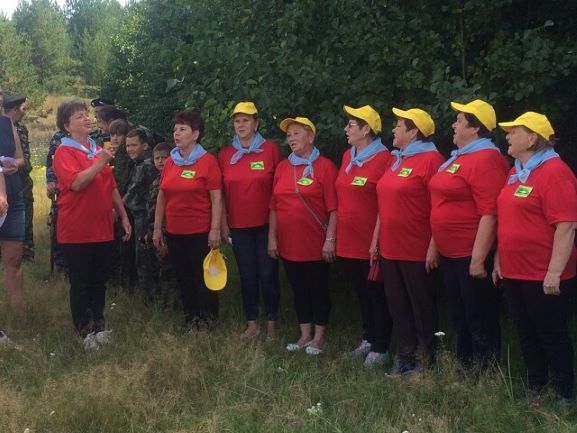 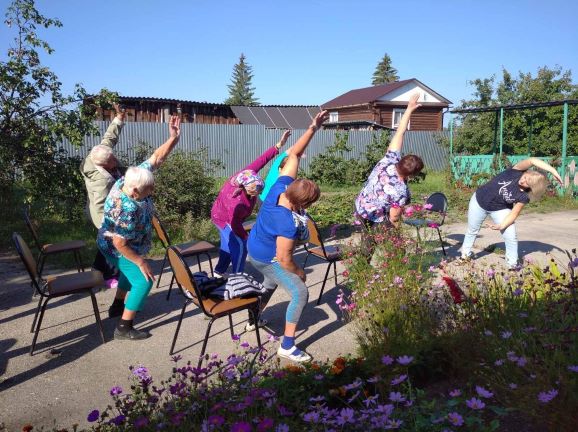 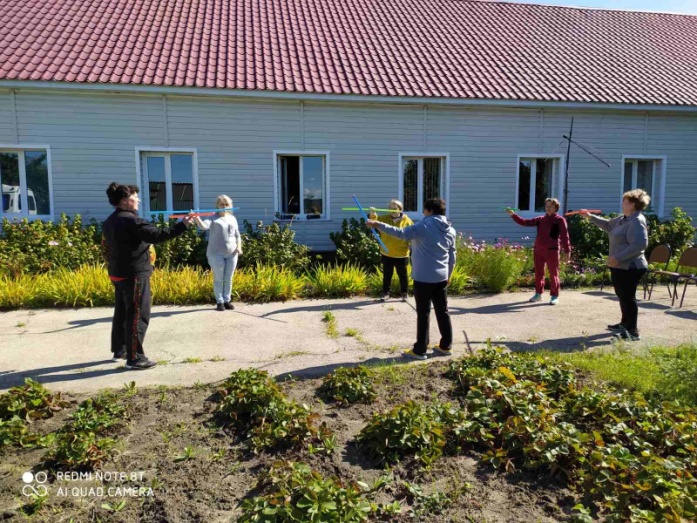 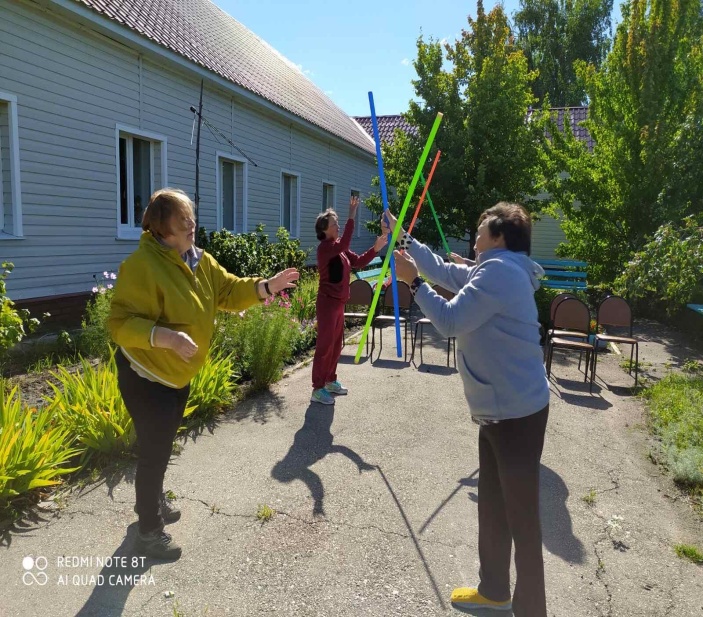 Осваиваем  новые игры
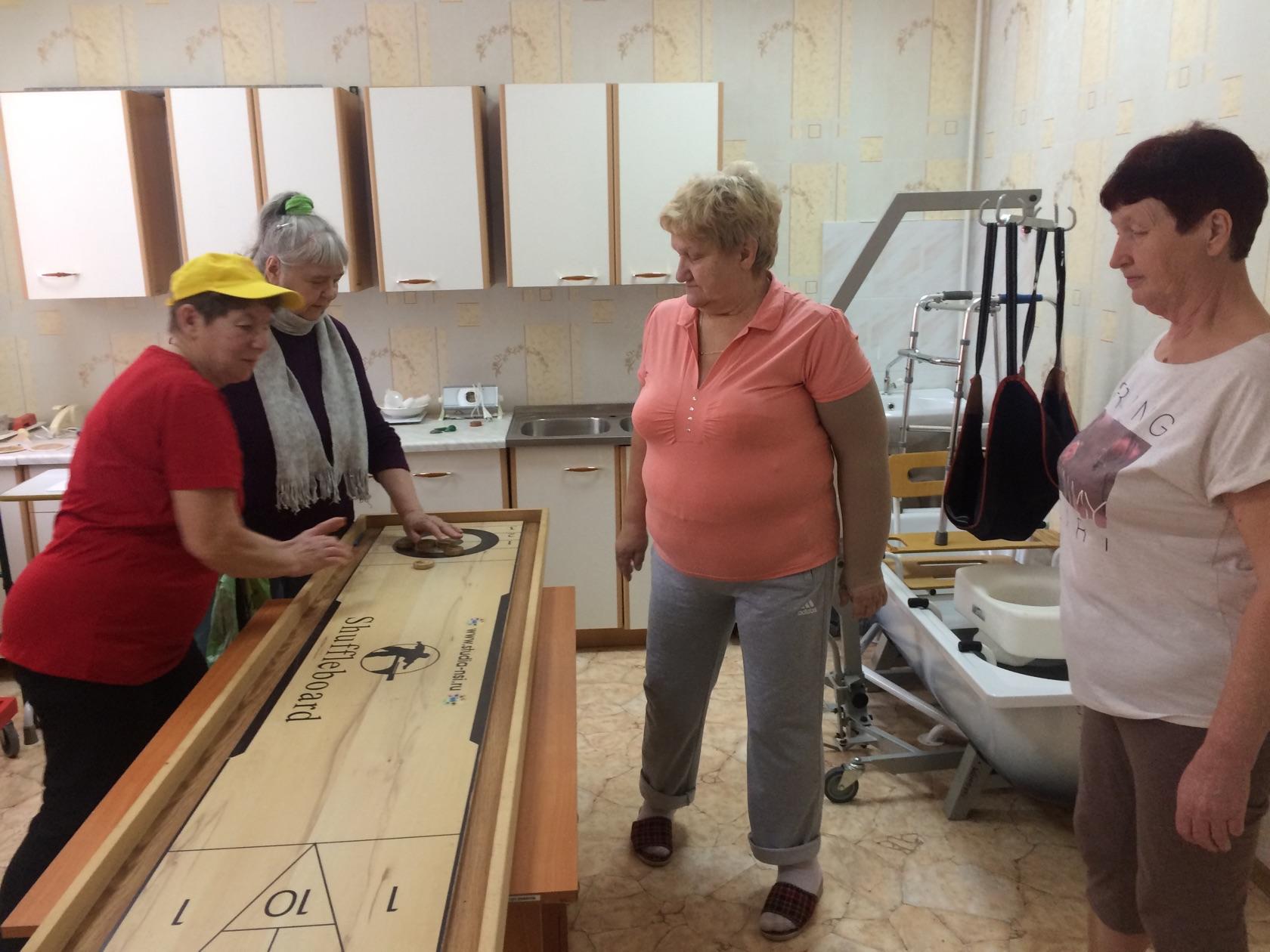 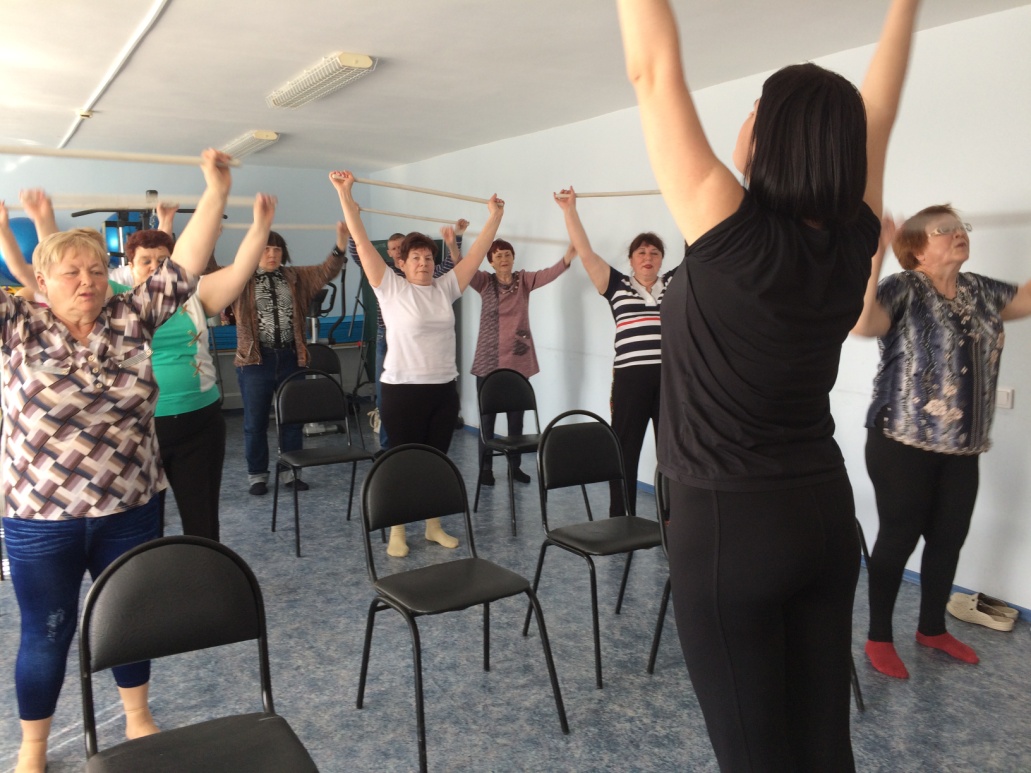 Серебряные волонтеры
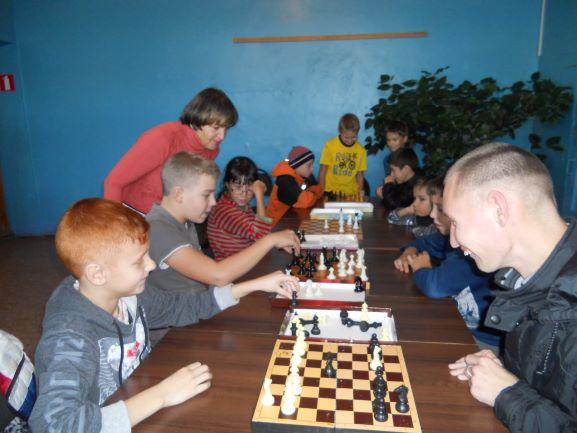 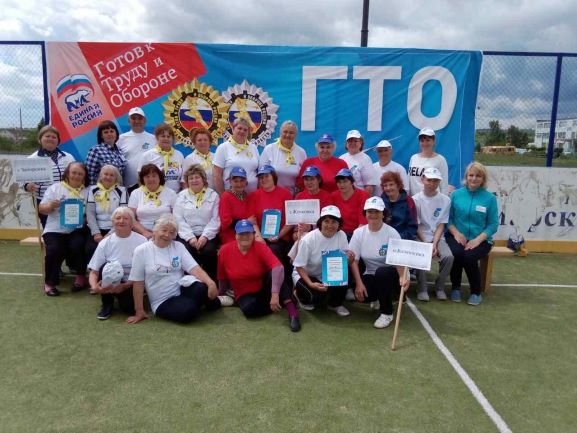 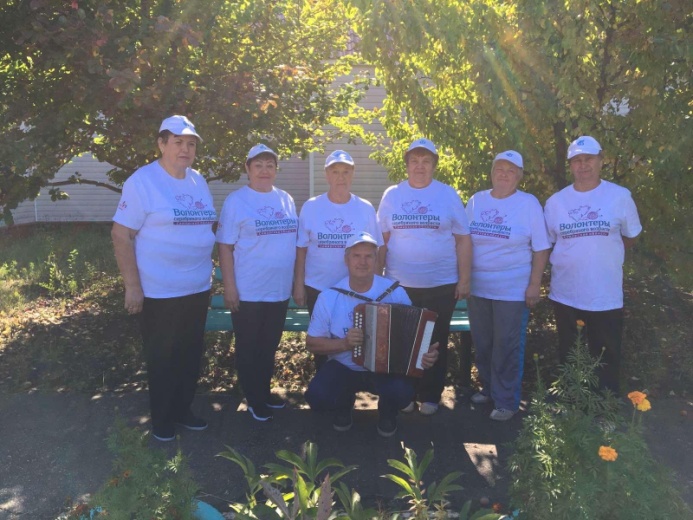 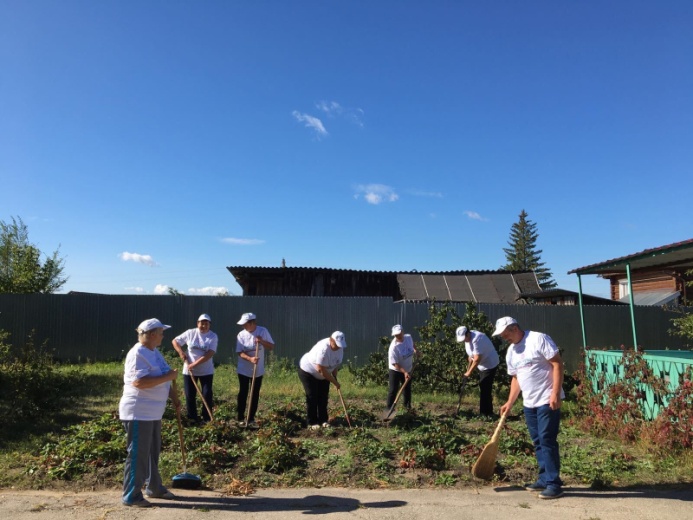 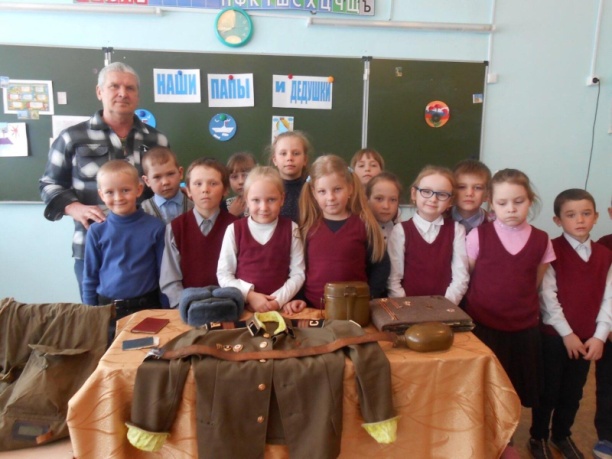 Интересные моменты
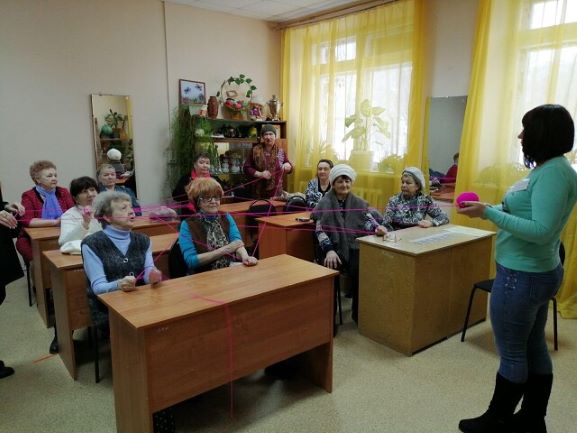 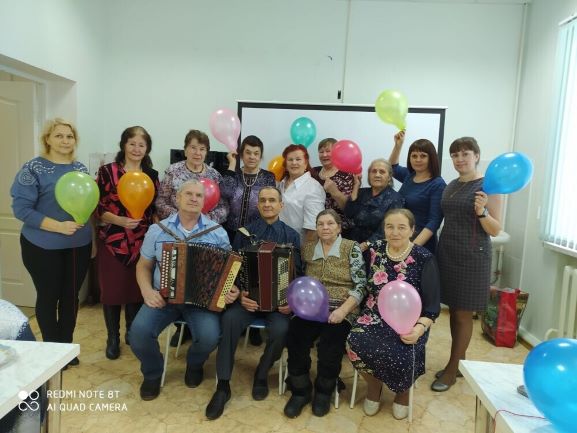 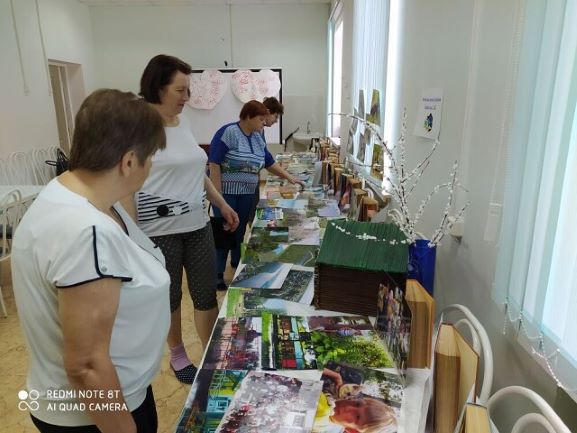 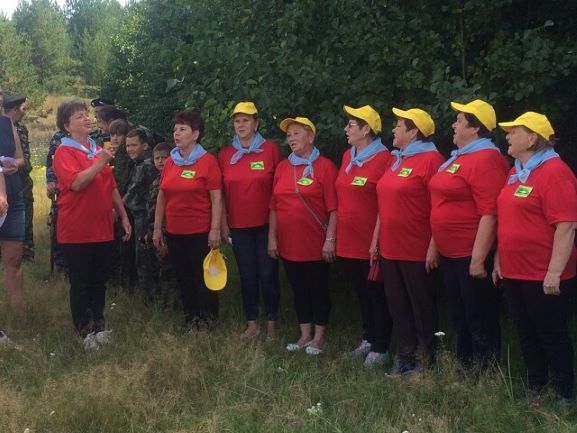 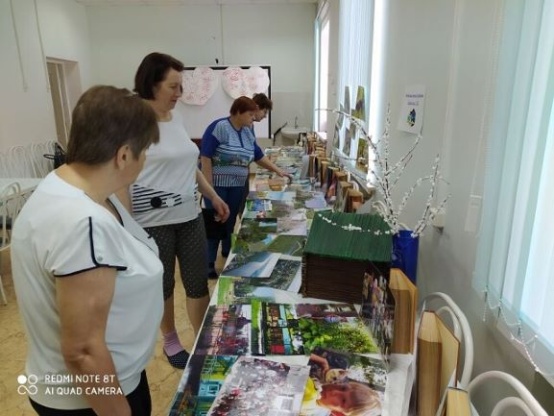 Спасибо за внимание !!!